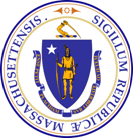 Special Legislative Commission to Study Pancreatic Cancer
Executive Office of Health & Human Services
Lauren Peters, Undersecretary

February 6, 2019
3:00-4:00 pm

One Ashburton Place
Boston, Mass.
Agenda
Welcome
Oath/ Review of Open Meeting Law and Ethics
Introductions
Review of Commission’s Charge
Vote to Appoint Commission Positions
Discussion of Next Steps
Review of Open Meeting Law
Open Meeting Law -David Giannotti & Lauren Cleary

Our meetings are subject to the open meeting law
Each member must complete the Certificate of Receipt of Open Meeting Law Materials certifying receipt and understanding of materials
All of our meetings must be held in public and notice of the meeting and the agenda must be provided to the public at least 48 hours in advance
Under the OML, members cannot communicate with a quorum (simple majority) of the members regarding topics before this commission (in person or via email) outside of a public meeting

For any questions about the Open Meeting Law, contact the Attorney General's Division of Open Government at (617) 963-2540 or openmeeting@state.ma.us

Additional information can be found at: 
https://www.mass.gov/the-open-meeting-law
Commission Members
Lauren Peters (Interim Chair)
Undersecretary, Health & Human Services

Anita Christie
Department of Public Health

Niels Peutthoff
Division of Insurance

Jody Quinn
Pancreatic Cancer Action Network

Andrew Warshaw, MD
Massachusetts General Hospital

Janice Griffin
Pancreatic Cancer Action Network

Cynthia Callahan, RN
Patient Advocate

Brock Cordeiro
Patient Advocate








Doug Shatford
Pancreatic Cancer Caregiver

Andrea Cleghorn
Survivor

Giles Whalen, MD
UMass Memorial Health Care

Kate Hogan
State Representative

Zach Crowley
Chief of Staff to Senator Jason Lewis

Carole Siegel
Patient Advocate

Brian Wolpin, MD
Dana-Farber Cancer Institute
Commission’s Charge
Legal Authority: Chapter 119, acts of 2015, Section 78. 
(Chap. 154, acts of 2018, Section 65)

The special commission shall make an investigation and study to: 

Establish a mechanism in order to ascertain the prevalence of pancreatic cancer in the commonwealth and the unmet needs of persons with pancreatic cancer and those of their families and collect time-of-diagnosis statistics and likely risks for pancreatic cancer;

Study pancreatic cancer prevention, screening, education and support programs for in the commonwealth; and

Provide recommendations for additional legislation, support programs and resources necessary to meet the unmet needs of persons with pancreatic cancer and their families and how to effectuate an early diagnosis and treatment for pancreatic cancer patients.
Commission’s Charge
15 Members:
The secretary of health and human services or a designee; 
The house and senate chairs of the joint committee on public health; 
The house minority leader or a designee; 
The senate minority leader or a designee; 
2 members to be appointed by the senate president, 
1 of whom shall be a person with pancreatic cancer or a survivor 
1 of whom shall be a medical specialist in pancreatic cancer; 
2 members to be appointed by the speaker of the house of representatives, 
1 of whom shall be a person with pancreatic cancer or a survivor and 
1 of whom shall be a medical specialist in pancreatic cancer; 
The commissioner of public health or a designee; 
The commissioner of insurance or a designee; 
4 members to be appointed by the governor 
1 of whom shall be a person with pancreatic cancer or a survivor
1 of whom shall be a medical specialist in pancreatic cancer 
2 of whom shall be members of the public with demonstrated expertise in issues relating to the work of the commission

Vacancies in the membership of the commission shall be filled in the same manner provided for the original appointments.
Commission Staffing
The members shall serve without compensation for their duties on the commission but shall be reimbursed for necessary expenses incurred in the performance of their duties.   
The commission may call to its assistance and avail itself of the services of the employees of any state, county or municipal department, board, bureau, commission or agency as it may require and as may be available to it for its purposes.
The last paragraph of section 78 of chapter 119 of the acts of 2015 is hereby amended by adding the following 2 sentences: The executive office of health and human services shall provide staff support to the commission. The commission shall report the results of its investigation along with any recommendations to the clerks of the house of representatives and the senate.
Vote to Appoint Commission Positions
“The commission shall organize within 120 days following the appointment of a majority of its members and shall select a chair and vice-chair from among the members. The chairperson shall appoint a secretary who need not be a member of the commission.”
Vote to Appoint Commission Positions
Vote:
Commission Chair
Commission Vice Chair

Chairperson appoints:
Commission Secretary
Next Steps
Discussion:
Timeline of meetings
Timeline of reports